Exploration of the deployment and use of the DNS HTTPS Resource Record
DNS OARC 44 Workshop
Feb 6th, 2025

Hongying Dong*, Yizhe Zhang*, Hyeonmin Lee, Shumon Huque, Yixin Sun
*Both authors contributed equally
Background
HTTPS Resource Records
DNS HTTPS resource records
SVCB (service binding) record tailored to the HTTPS protocol, providing essential information for accessing HTTPS services
Two modes: ServiceMode vs. AliasMode (SvcPriority parameter)



DNS HTTPS record benefits
Compared to CNAME:
Can coexist with other record types at an owner name. So allows name redirection at any location within the zone, including zone apexes.
Compared to SRV:
Is tailored to the HTTP protocol, and crucially has been adopted by the web community (which has in the past been opposed to any proposed use of SRV for name redirection).
Supports a more flexible record name format that allows deployment of wildcards.
Supports an extensible parameter framework that provides indication of other capabilities:
Supported protocols (ALPN etc)
IP address hints
Cryptographic parameters to enable use of TLS Encrypted Client Hello
example.com.  300  IN  HTTPS  0  anotherdomain.com
example.com.  300  IN  HTTPS  1  .     alpn=h3     ech={version,...,public_name=public.com,…,Keyconfig,…}
2
Overview
Server-side HTTPS records deployment among Tranco 1M domains
HTTPS records adoption rate
Name servers support of HTTPS records
ECH deployment
Key rotation
DNSSEC deployment
IP inconsistency in HTTPS records
Potential connection issues
Inconsistent use of HTTPS records

Client-side HTTPS records support
Major browsers support
ECH share-mode support
ECH split-mode support
Potential error configuration
3
Server-side analysis
Datasets
Target domains: Tranco 1M list* 
Apex: example.com.
www: www.example.com.
Public resolvers:
8.8.8.8. 
1.1.1.1.
Scan frequency:
Daily
DNS records type:
HTTPS, A, AAAA
SOA, NS
Enrichment data:
WHOIS
*A ranking of the top one million websites based on their popularity and usage (https://tranco-list.eu/).
Available dataset at:
https://keyinfra.cs.virginia.edu
4
Server-side analysis
HTTPS RR Adoption Rate & Name Server Support
Adoption rate: >20% among Tranco 1 million domains
Name Servers:
Cloudflare related: 99.85%
Others: 0.15%
Entities:Google, Facebook, etc. 
Providers: GoDaddy, NS1, Akamai, AWS, Domeneshop, deSEC, etc.
Tranco ranking 
source change
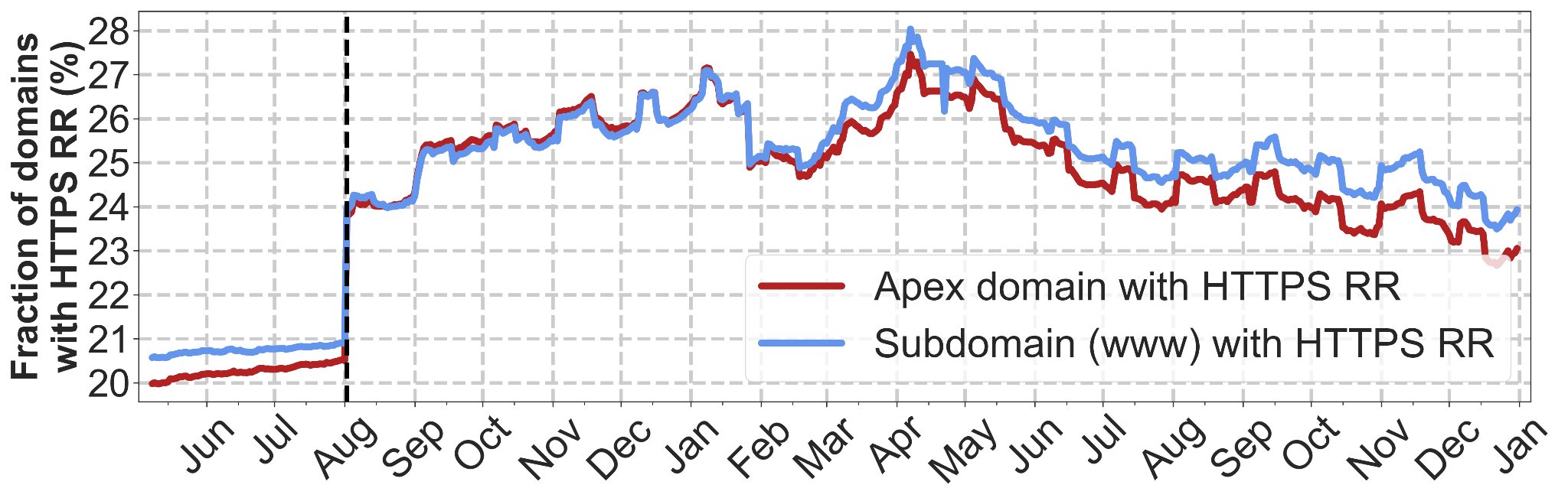 2024
2023
5
Background
Encrypted ClientHello (ECH)
Allow clients to encrypt its initial ClientHello message in a TLS session. 
ECH public key is delivered through DNS HTTPS records. 





Important for ECH clients to make DNS queries over an encrypted transport like DoT (DNS over TLS) and DoH (DNS over HTTPS), etc.
example.com.  300  IN  HTTPS  1  .  alpn=h3
ech={version,...,public_name=public.com,…,Keyconfig,…}
ClientHello with ECH
Outer ClientHello
Non-sensitive Info
(Outer SNI: public.com, ALPN, key share…)
(Encrypted) Inner ClientHello
 Sensitive Info
(Inter SNI: example.com, ALPN, key share…)
ClientHello without ECH
ClientHello
 Sensitive Info
(SNI: example.com, ALPN, key share…)
6
Server-side analysis
ECH Deployment and Key Rotation
ECH Deployment
ECH Key Rotation
Frequent ECH configuration rotation, with intervals ranging from 1.1 to 1.4 hours.
Necessity of the ECH retry mechanism on the client-facing server.
Major player: Cloudflare
Cloudflare disabled ECH in early Oct, 2023 
(https://community.cloudflare.com/t/early-hints-and-encrypted-client-hello-ech-are-currently-disabled-globally/567730)
and re-enabled since mid Aug, 2024.
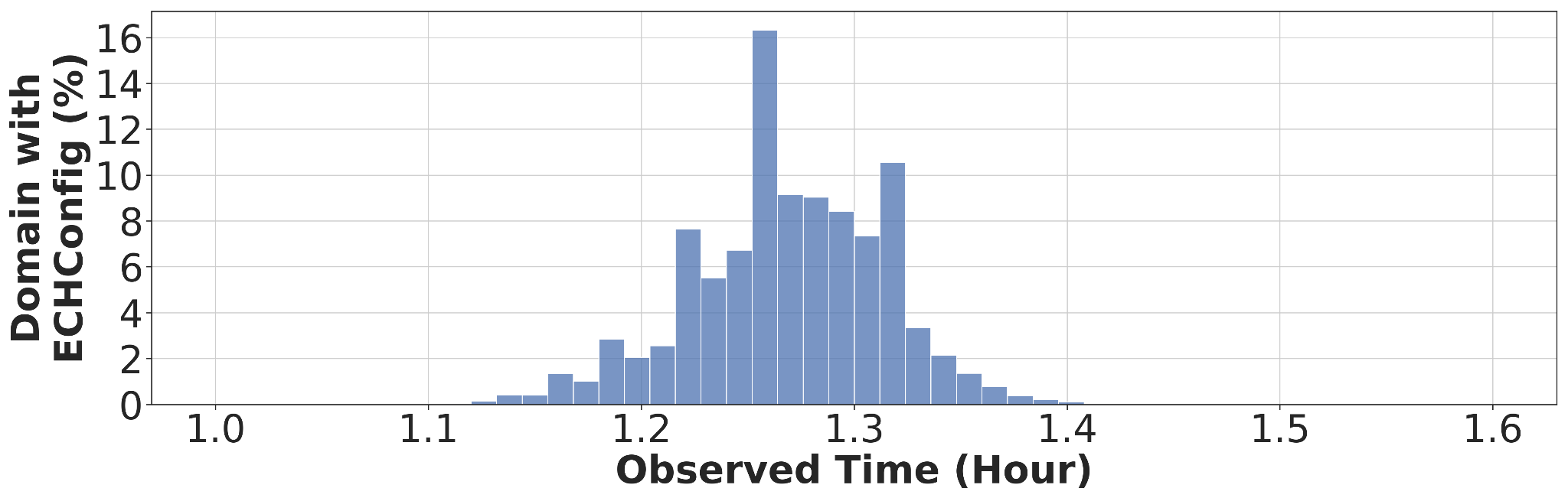 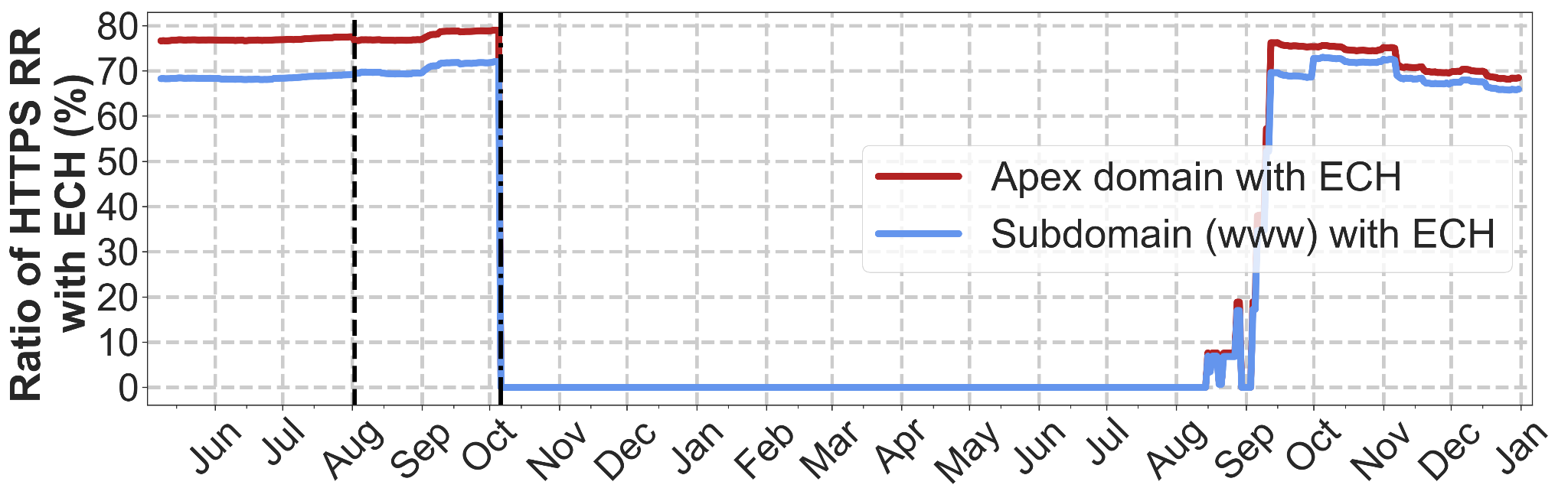 Measurement conducted from July 21 to July 27, 2023.
7
Server-side analysis
HTTPS RR and DNSSEC Deployment
DNSSEC ensures the integrity and authenticity of DNS records. 
<10 % apex domain are signed protected by DNSSEC.
Deploying DNSSEC for HTTPS records is important to prevent them from being dropped or spoofed and in the case of ECH, downgrading the privacy of the SNI name.
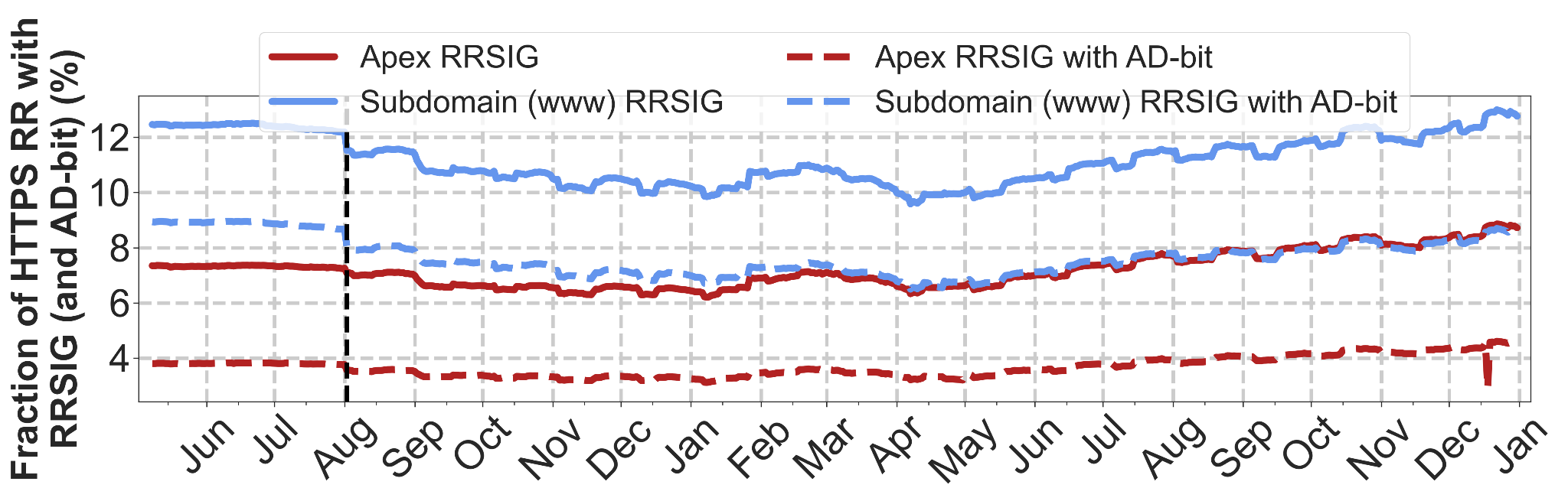 2023
2024
HTTPS with RRSIG and AD-bit
8
Server-side analysis
IP Inconsistency in HTTPS RR and A/AAAA records
From July, 2024 to December, 2024
Observed 974 unique domains has IP inconsistency (inconsistency in either HTTPS and A records or HTTPS and AAAA records).
3,275 unique {domain, date} tuples
Average 18.89 days in duration

Potential connectivity issue (only test on IPv4)
570 {domain, date} tuples have both ipv4hints and A records
79 (<14%) reachable via both ipv4hints and A records
438 accessible only via ipv4hints in HTTPS records
43 accessible only via A records
10 cannot be accessed
example.com.  300  IN  HTTPS  1  .  alpn=h3  ipv4hint=IPv4A   ipv6hint=IPv6A

example.com.  300  IN  A  		IPv4B
example.com.  300  IN  AAAA		IPv6B
The IPv4hint/IPv6hint differs from the IP addresses specified in the A/AAAA records
9
Server-side analysis
Inconsistent Use of HTTPS Records
Employment of different name servers
Change of name servers
Change in configurations
Domains lose their HTTPS records when switching name servers from Cloudflare to non-Cloudflare name servers.
Domains utilize a mixture of Cloudflare and other name servers when HTTPS records are observed to be deactivated.
Cloudflare automatically generate an HTTPS record for domains when they have the "proxied" option turned on.
10
Client-side analysis
Client Experiment Setups
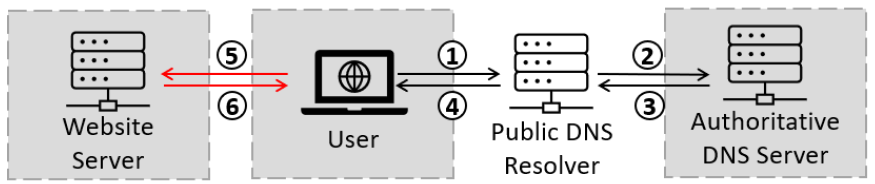 Website Server: Nginx
Browsers: Chrome, Safari, Edge, Firefox
DNS authoritative server: Bind9
Public DNS Resolver: 8.8.8.8.
11
Client-side analysis
Browsers’ Support of HTTPS RR
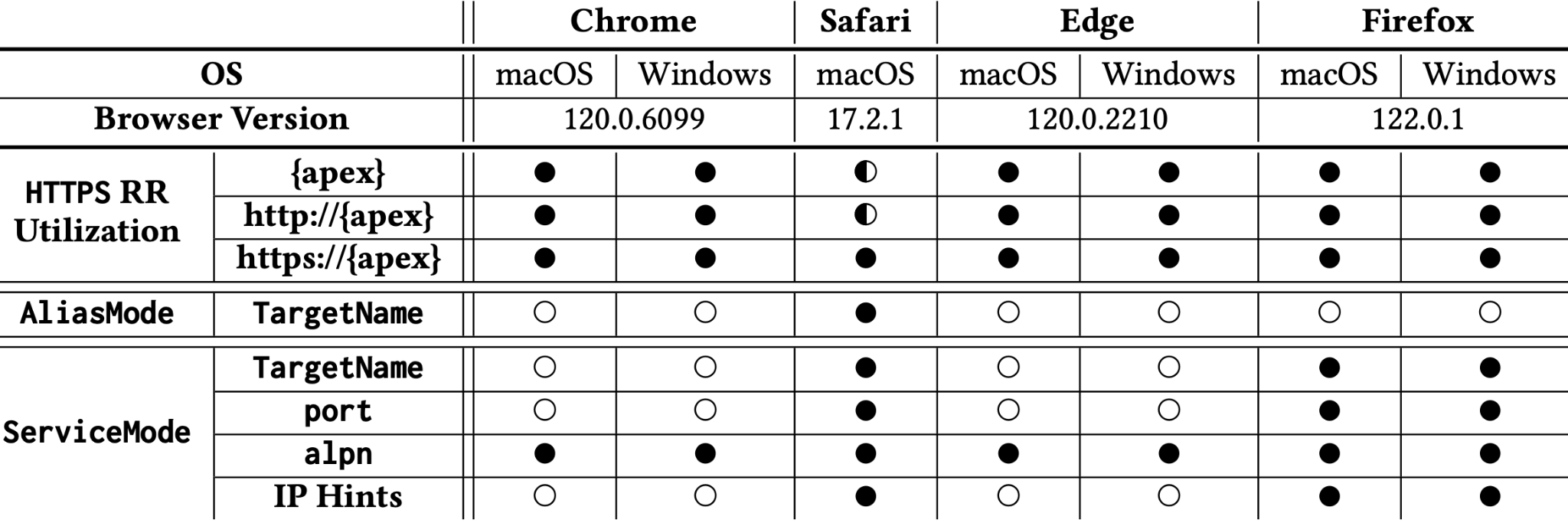 All four browsers send HTTPS queries, together with A and AAAA query
Safari send traffic to port 80 when directed to visit {apex} and http://{apex}
Solid-filled circle - the record or parameter is utilized
Half solid-filled circle - the record or parameter is utilized, yet some essential function associated is lacked
Unfilled circle - no support
12
Client-side analysis
Browsers’ Support of HTTPS RR
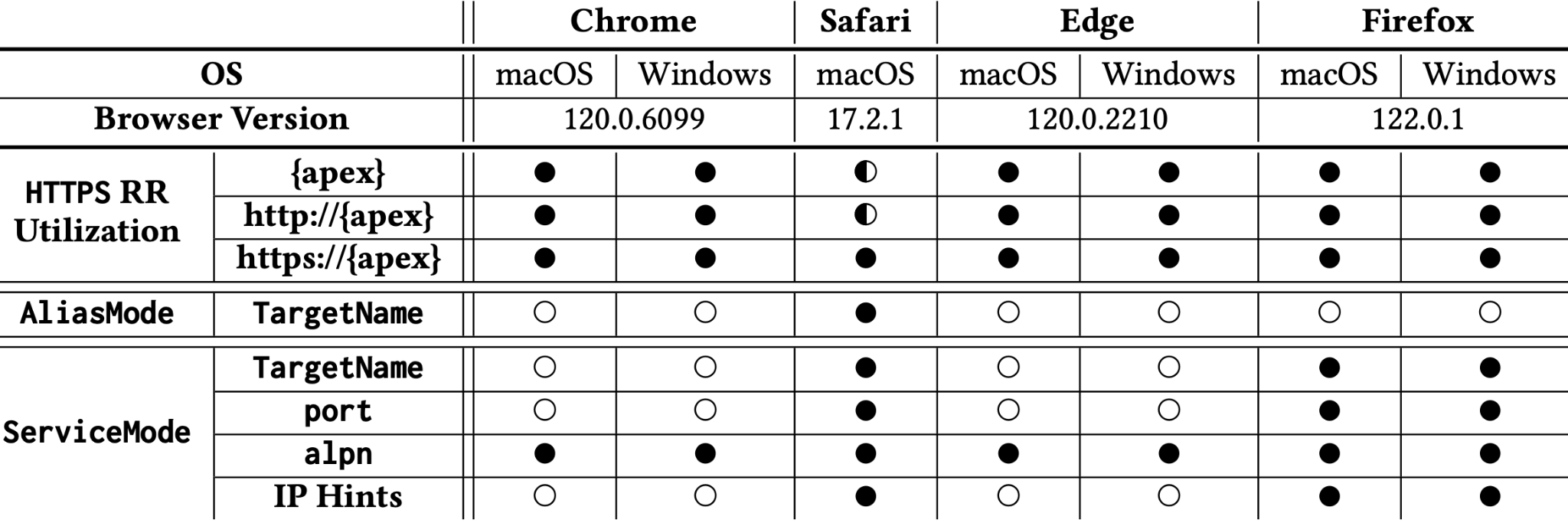 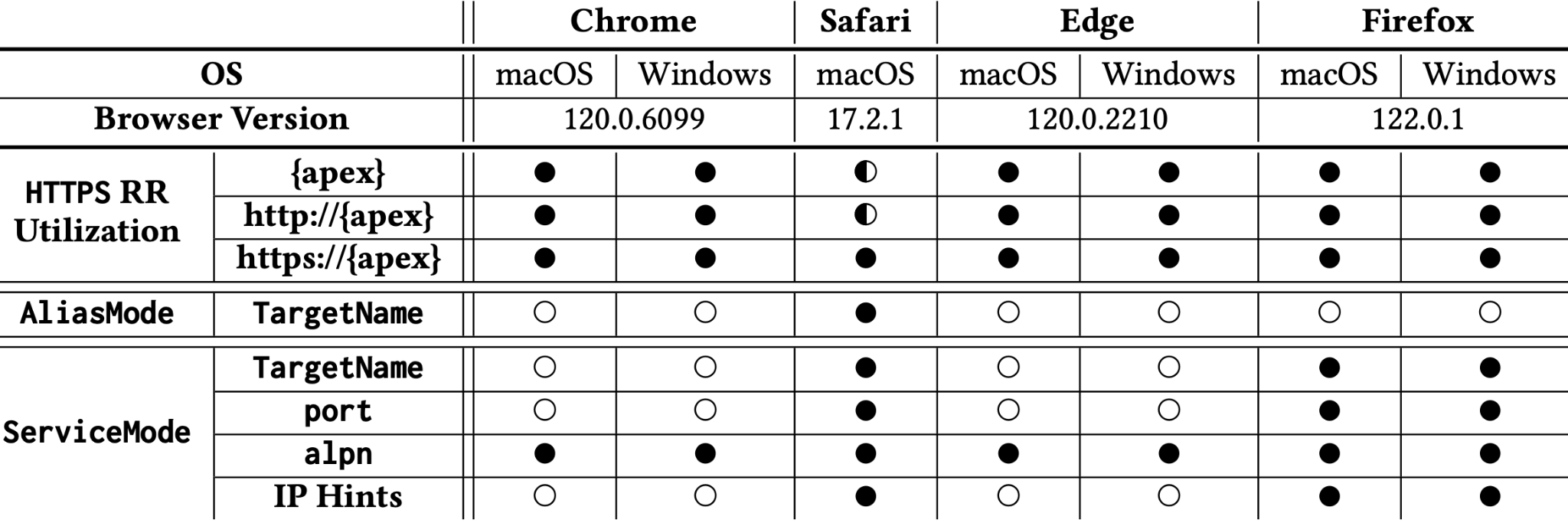 Support:
Parameter: alpn
Limited support:
AliasMode and other parameters
Inconsistent handling:
Firefox* and Safari connect to the IPs in IP Hints parameter.
Chrome and Edge connect to the IPs in A/AAAA records.
*Firefox now visit IPs in A/AAAA records.
13
Background
RFC Standards: ipv4hint/ipv6hint in HTTPS RR
https://datatracker.ietf.org/doc/rfc9460/
The "ipv4hint" and "ipv6hint" keys convey IP addresses that clients MAY use to reach the service. If A and AAAA records for TargetName are locally available, the client SHOULD ignore these hints. Otherwise, clients SHOULD perform A and/or AAAA queries for TargetName per Section 3, and clients SHOULD use the IP address in those responses for future connections. Clients MAY opt to terminate any connections using the addresses in hints and instead switch to the addresses in response to the TargetName query. Failure to use A and/or AAAA response addresses could negatively impact load balancing or other geo-aware features and thereby degrade client performance.
14
Client-side analysis
Browsers’ Support of HTTPS RR
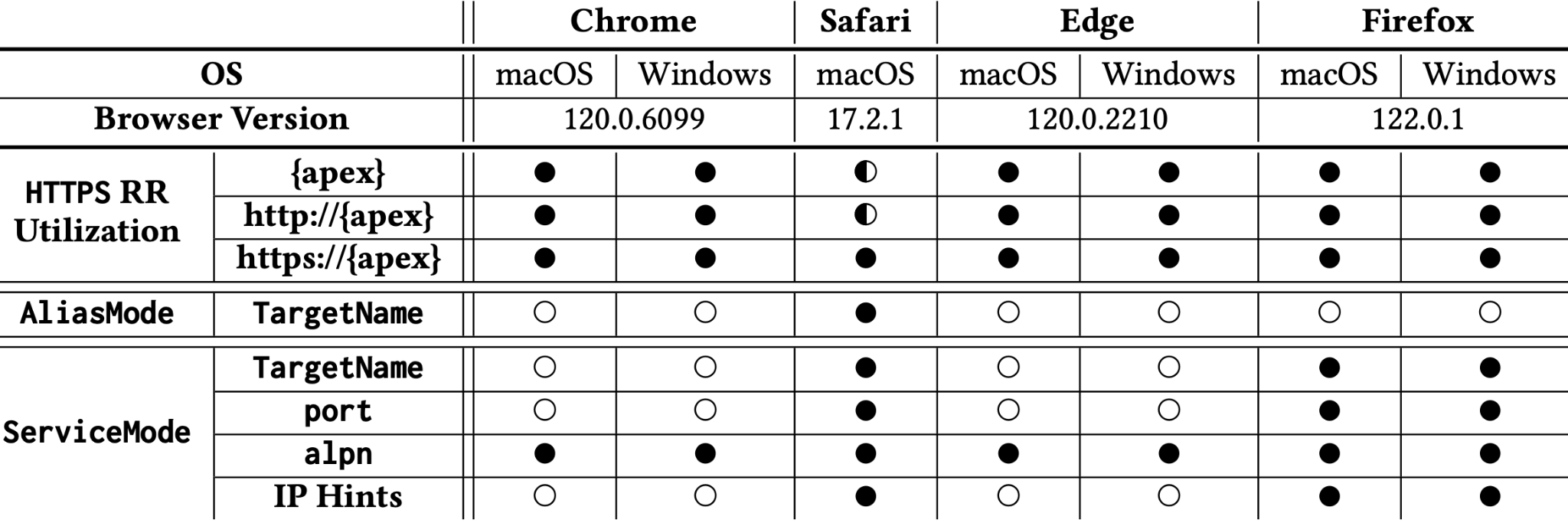 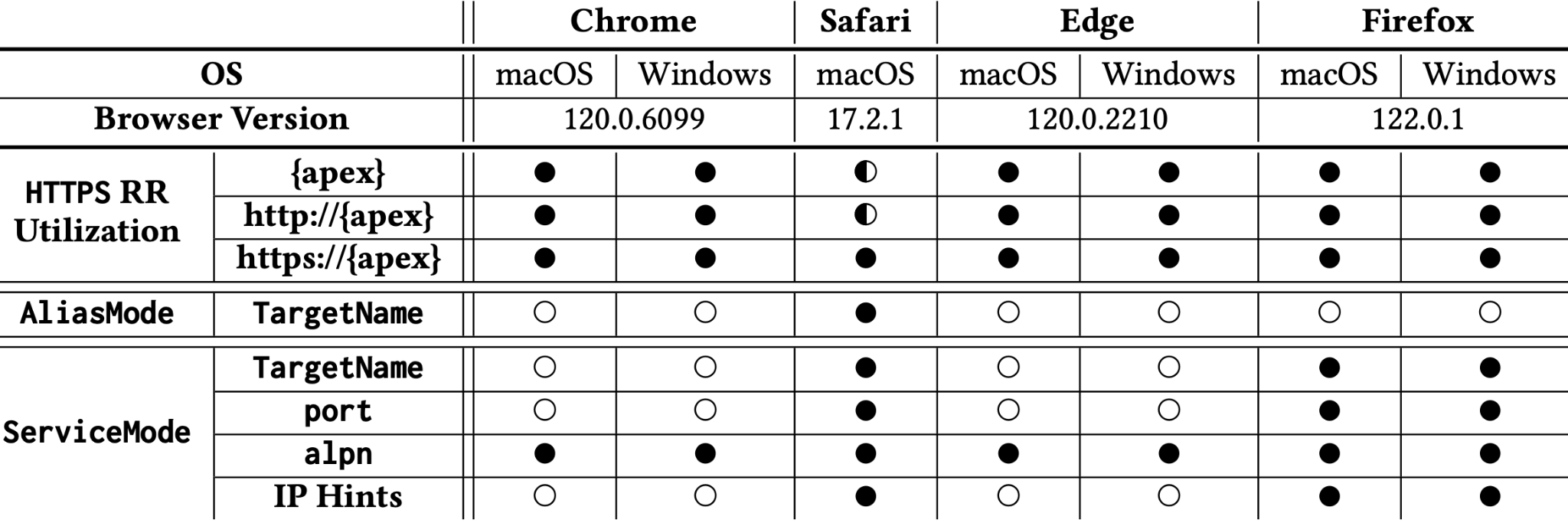 Take away:
Be aware of varying support levels for the HTTPS RR parameter
Ensure IP consistency and connectivity across A/AAAA and IP hints.
Support:
Parameter: alpn
Limited support:
AliasMode and other parameters
Inconsistent handling:
Firefox* and Safari connect to the IPs in IP Hints parameter.
Chrome and Edge connect to the IPs in A/AAAA records.
*Firefox now visit IPs in A/AAAA records.
15
Client-side analysis
Shared Mode ECH
DNS Resolver
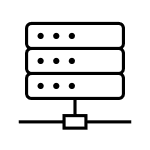 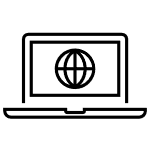 Q: A/AAAA/HTTPS of private.example-ech.com
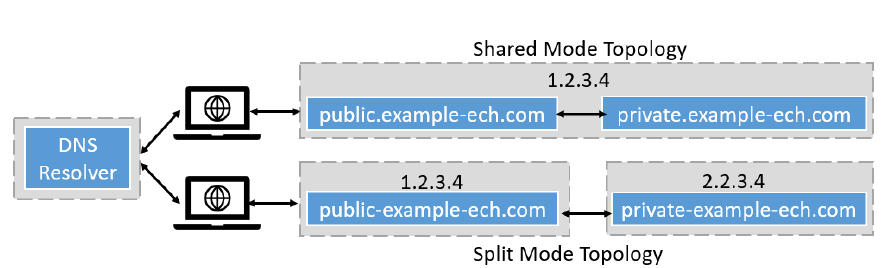 DNS
Session
R:private.example-ech.comA: 1.2.3.4
HTTPS:ech={...,public.example-ech.com,....}
Client-Facing and Backend Combined.
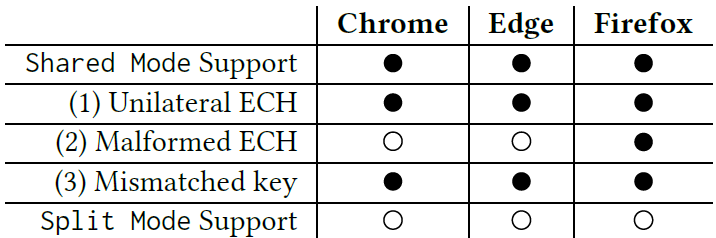 TLS Server at 1.2.3.4
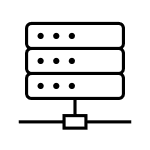 TLS
Session
Safari does not support ECH mode yet.
Solid-fill circle: successful connection.
Falls back to regular TLS connection.
Successful ECH connection with retry mechanism.
16
Client-side analysis
Shared Mode ECH
DNS Resolver
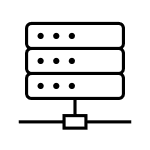 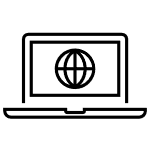 Q: A/AAAA/HTTPS of private.example-ech.com
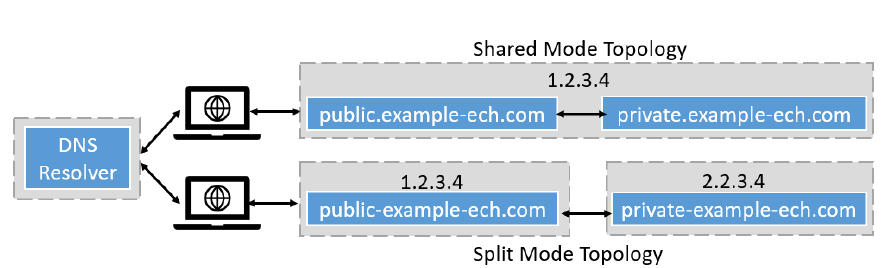 DNS
Session
R:private.example-ech.comA: 1.2.3.4
HTTPS:ech={...,public.example-ech.com,....}
Client-Facing and Backend Combined.
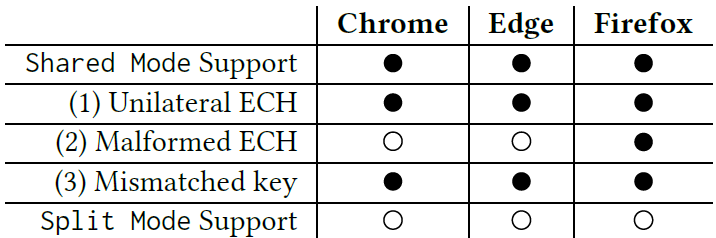 TLS Server at 1.2.3.4
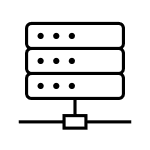 ClientHello:
IP: 1.2.3.4
Outer SNI: public.example-ech.com
Inner SNI (encrypted):
private.example-ech.com
TLS
Session
Safari does not support ECH mode yet.
Solid-fill circle: successful connection.
Falls back to regular TLS connection.
Successful ECH connection with retry mechanism.
17
Client-side analysis
Split Mode ECH
DNS Resolver
Split Mode Topology
Q: A/AAAA/HTTPS of private-example-ech.com
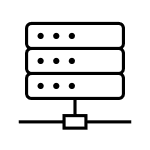 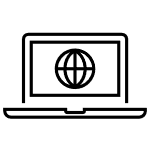 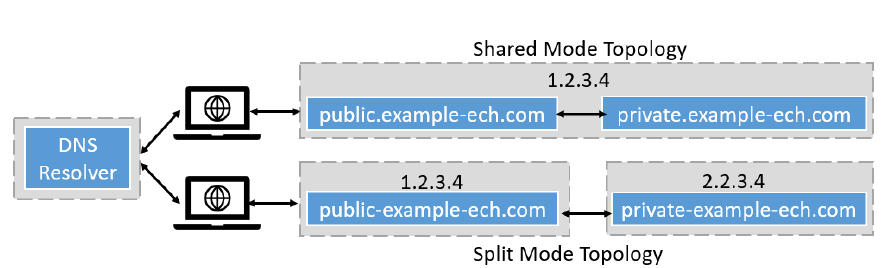 R:private-example-ech.com
HTTPS:ech={...,public-example-ech.com,....} A: 1.2.3.4
Client facing: public-example-ech.com    at   1.2.3.4
Back end: private-example-ech.com   at   2.2.3.4

Zone Config for private-example-ech.com:
HTTPS: …. ech={...,public-example-ech.com,....}
A: 1.2.3.4
< Point to client-facing server.
18
Client-side analysis
Split Mode ECH
DNS Resolver
Split Mode Topology
Q: A/AAAA/HTTPS of private-example-ech.com
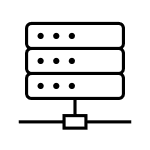 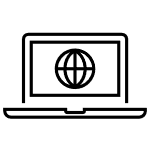 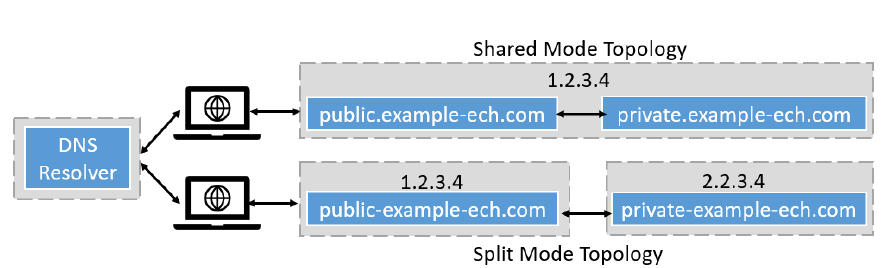 R:private-example-ech.com
HTTPS:ech={...,public-example-ech.com,....} A: 1.2.3.4
Client facing: public-example-ech.com    at   1.2.3.4
Back end: private-example-ech.com   at   2.2.3.4

Zone Config for private-example-ech.com:
HTTPS: …. ech={...,public-example-ech.com,....}
A: 1.2.3.4
ClientHello:
IP: 1.2.3.4
Outer SNI: public-example-ech.com
Inner SNI (encrypted):
private-example-ech.com
Server at 1.2.3.4
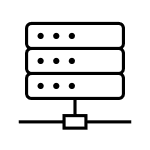 < Point to client-facing server.
19
Client-side analysis
Split Mode ECH
DNS Resolver
Split Mode Topology
Q: A/AAAA/HTTPS of private-example-ech.com
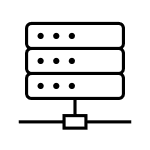 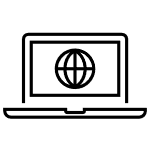 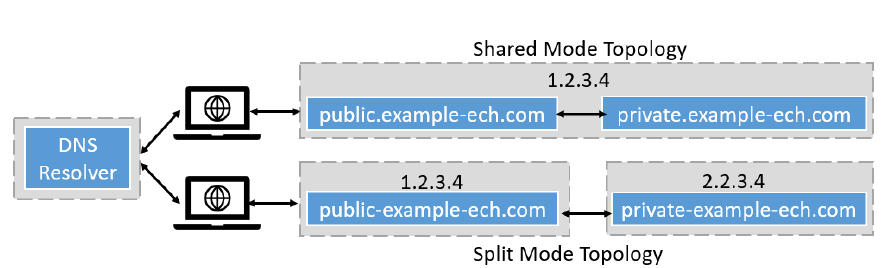 R:private-example-ech.com
HTTPS:ech={...,public-example-ech.com,....} A: 1.2.3.4
Client facing: public-example-ech.com    at   1.2.3.4
Back end: private-example-ech.com   at   2.2.3.4

Zone Config for private-example-ech.com:
HTTPS: …. ech={...,public-example-ech.com,....}
A: 1.2.3.4
ClientHello:
IP: 1.2.3.4
Outer SNI: public-example-ech.com
Inner SNI (encrypted):
private-example-ech.com
Server at 1.2.3.4
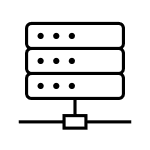 < Point to client-facing server.
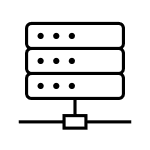 Server at 2.2.3.4
20
Client-side analysis
Split Mode ECH: Misconfiguration
DNS Resolver
Split Mode Topology
Q: A/AAAA/HTTPS of private-example-ech.com
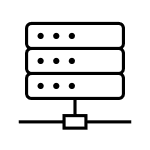 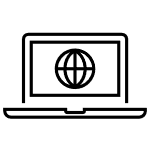 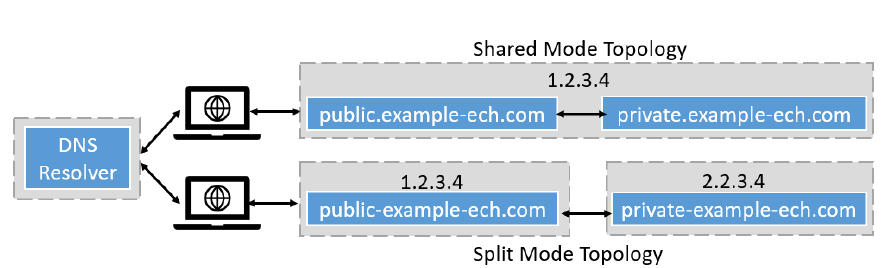 R:private-example-ech.com
HTTPS:ech={...,public-example-ech.com,....} A: 2.2.3.4
Client facing: public-example-ech.com    at   1.2.3.4
Back end: private-example-ech.com   at   2.2.3.4

Zone Config for private-example-ech.com:
HTTPS: …. ech={...,public-example-ech.com,....}
A: 2.2.3.4
ClientHello:
IP: 2.2.3.4
Outer SNI: public-example-ech.com
Inner SNI (encrypted):
private-example-ech.com
Server at 2.2.3.4
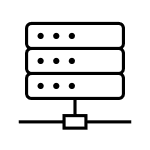 Reject:
Since public-example-ech.com not hosted on 2.2.3.4
21
Client-side analysis
Split Mode ECH: Misconfiguration
DNS Resolver
Split Mode Topology
Q: A/AAAA/HTTPS of private-example-ech.com
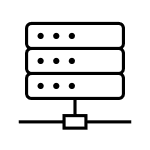 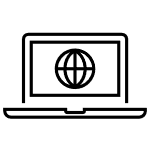 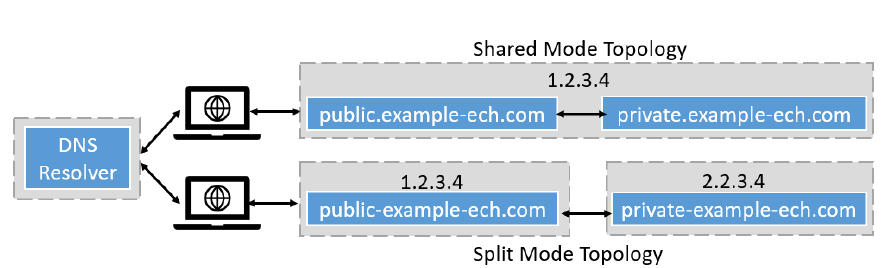 R:private-example-ech.com
HTTPS:ech={...,public-example-ech.com,....} A: 2.2.3.4
Client facing: public-example-ech.com    at   1.2.3.4
Back end: private-example-ech.com   at   2.2.3.4

Zone Config for private-example-ech.com:
HTTPS: …. ech={...,public-example-ech.com,....}
A: 2.2.3.4
ClientHello:
IP: 2.2.3.4
Outer SNI: public-example-ech.com
Inner SNI (encrypted):
private-example-ech.com
Server at 2.2.3.4
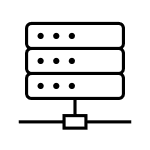 Chrome and Edge will hardfail the connection
Firefox now falls back to non-ECH connection
Reject:
Since public-example-ech.com not hosted on 2.2.3.4
Impacting Cloudflare’s customers: 
https://community.cloudflare.com/t/ech-with-split-dns/711539
https://www.vindit.dk/err_ech_fallback_certificate_invalid/
22
Public Release - DNS Datasets
Parsed data (in CSV format):
Daily DNS HTTPS scans of top 1M sites
One tarball per month, starting May 2023, and ongoing (updated monthly)
https://keyinfra.cs.virginia.edu/dns_http/artifact/#dataset

Raw data:
Contact us
Paper with more details:
IMC’24-Exploring the Ecosystem of DNS HTTPS Resource Records: An End-to-End Perspective
https://dl.acm.org/doi/abs/10.1145/3646547.3688410
23
Summary and Discussion
Challenges and issues
Recommendations
DNS HTTPS records support
Over 20% of domains in the Tranco list support HTTPS records, with Cloudflare playing a crucial role in this adoption
A noticeable increase in support from other major DNS providers
Four major web browsers support HTTPS record lookups
The lack of DNSSEC protection for many HTTPS records, particularly those using ECH 
The complexities of managing HTTPS records, including issues related to IP consistency and ECH configurations
Browsers’ handling of HTTPS records can lead to connection failures
Operators should take to correct configure HTTPS records.
Cloud providers and domain administrators should take major browsers’ support into account when integrating HTTPS records
24
Thank you!
We appreciate any questions.
25
Active Updates in the Community
Client Side
Firefox updates on DNS HTTPS records and ECH.1
New ECH fallback mechanisms.
New DNS HTTPS resolving mechanisms.
Browser addon to track ECH status.2
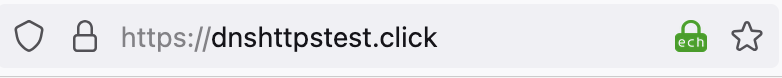 Server Side
Cloudflare switch on ECH deployment for many websites.
See if the cloudflare hosted website is encrypted “{domain}/cdn-cgi/trace”
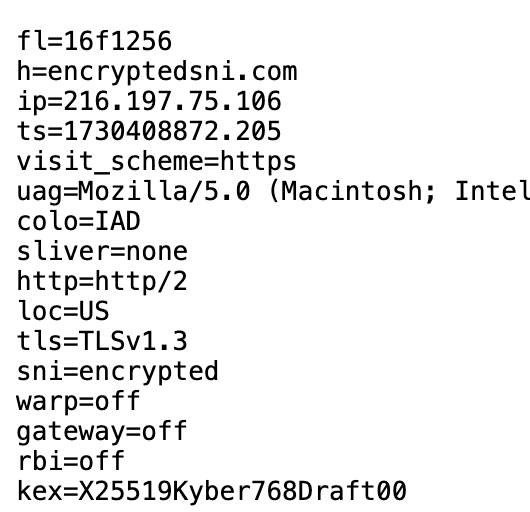 https://www.mozilla.org/en-US/firefox/129.0/releasenotes/ 
https://github.com/27justin/ohmyech
26
Average ratio:
Cloudflare related: 99.85%
Others: 0.15%
Server-side analysis
Name Servers Support of HTTPS RR
Other observed non-Cloudflare DNS providers/entities that support HTTPS RR:
Entities:Google, Facebook, etc. 
Providers: GoDaddy, NS1, Akamai, AWS, Domeneshop, deSEC, etc.
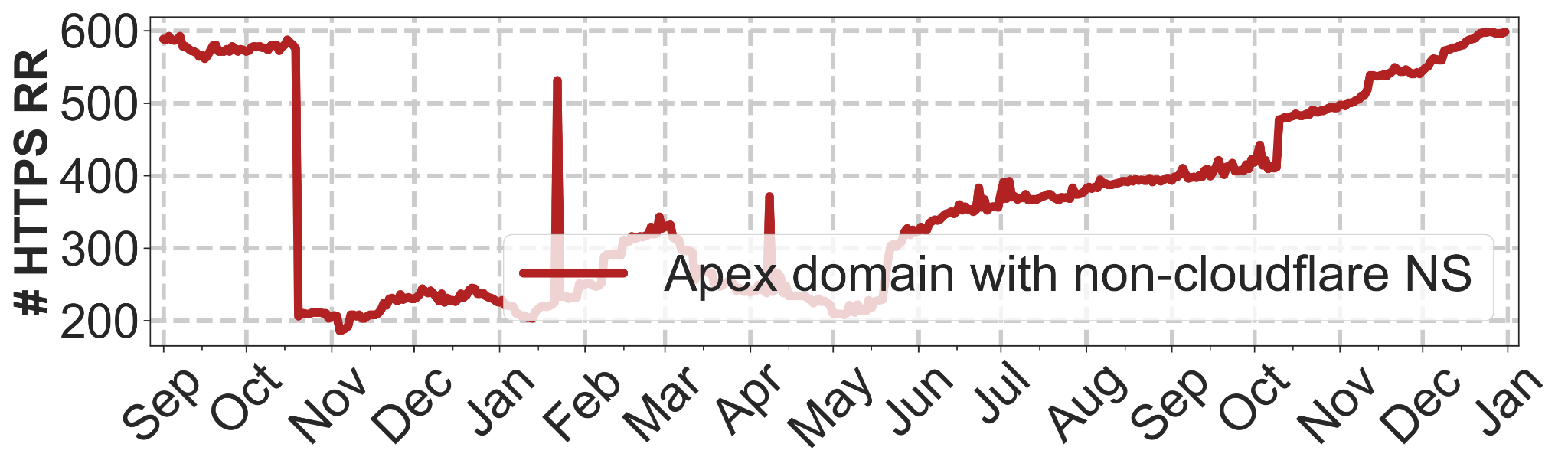 Non-Cloudflare DNS providers supporting HTTPS records
27
Server-side analysis
HTTPS RR Parameters
Cloudflare HTTPS RR practices:




Other DNS providers’ HTTPS RR practices:
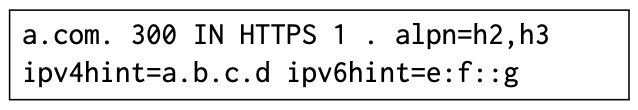 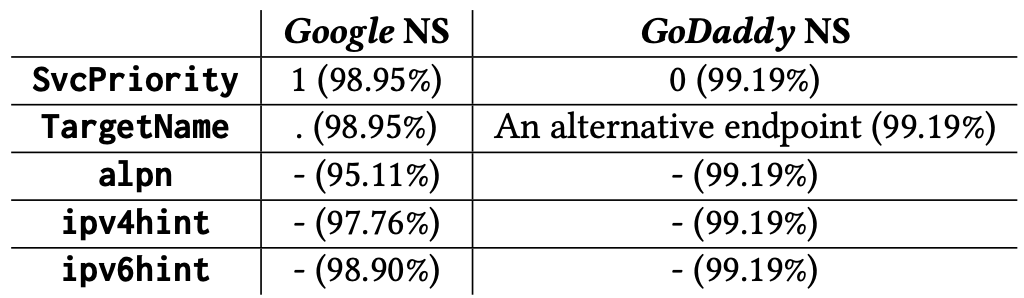 28
Client-side analysis
Browser Support
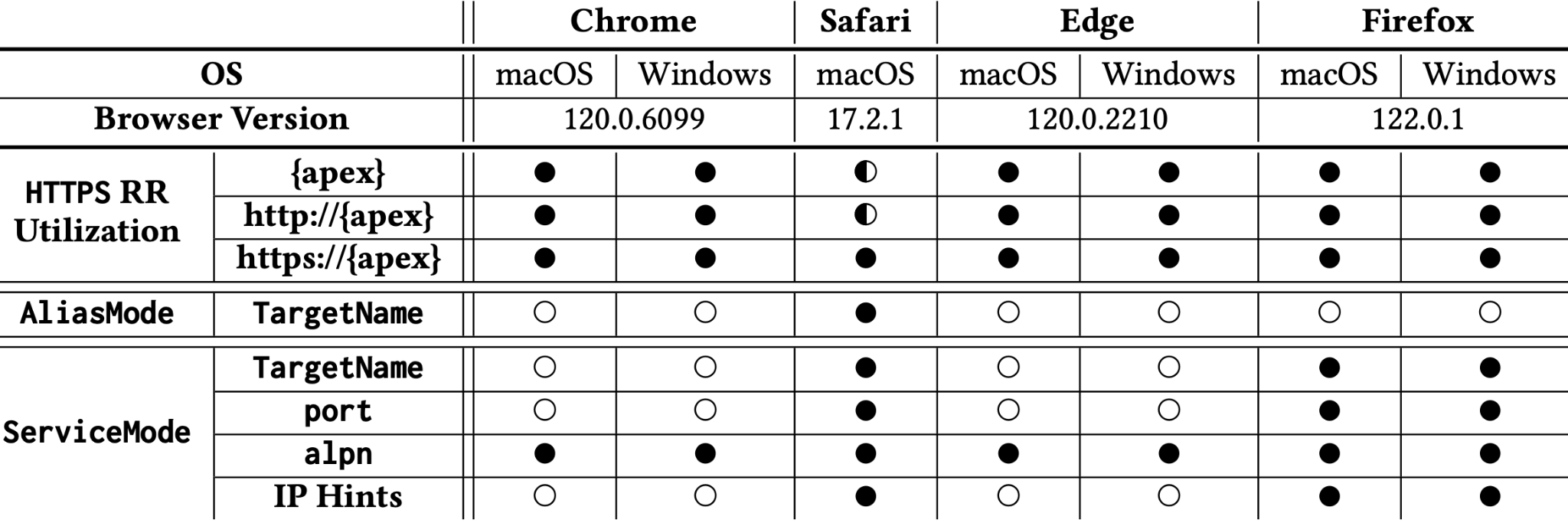 All four browsers send HTTPS queries, together with A and AAAA query
Safari send traffic to port 80 when directed to visit {apex} and http://{apex}
Solid-filled circle - the record or parameter is utilized
Half solid-filled circle - the record or parameter is utilized, yet some essential function associated is lacked
Unfilled circle - no support
29
Client-side analysis
Browsers’ Support of HTTPS RR
Support:
All browsers send HTTPS queries, together with A and AAAA query
Parameter: alpn
Limited support:
AliasMode and other parameters
Inconsistent handling:
Firefox* and Safari connect to the IPs in IP Hints parameter.
Chrome and Edge connect to the IPs in A/AAAA records.
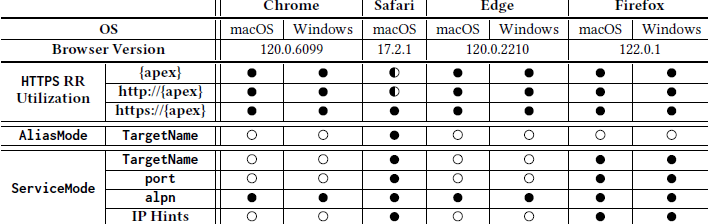 *Firefox now visit IPs in A/AAAA records.
30
Background
DNS HTTPS resource records
SVCB (service binding) record tailored to the HTTPS protocol
Provide essential information for accessing HTTPS services
Two modes: ServiceMode vs. AliasMode (SvcPriority parameter)



Encrypted ClientHello (ECH)
Allow client to encrypt its initial ClientHello message in a TLS session
ECH public key is delivered through DNS HTTPS records

Domain Name System Security Extensions (DNSSEC)
Secure DNS by authenticating responses to domain name lookups
Protect DNS against threats like cache poisoning
example.com.  300  IN  HTTPS  0  anotherdomain.com
example.com.  300  IN  HTTPS  1  .  alpn=h3  ipv4hint=1.2.3.4.
ClientHello with ECH
Outer ClientHello
Non-sensitive Info
(Outer SNI: public.com, ALPN, key share…)
(Encrypted) Inner ClientHello
 Sensitive Info
(Inter SNI: example.com, ALPN, key share…)
example.com.  300  IN  HTTPS  1  .  alpn=h3
ech={version,...,public_name=public.com,…,Keyconfig,…}
ClientHello without ECH
ClientHello
 Sensitive Info
(SNI: example.com, ALPN, key share…)
31